ХI- МЕЖДУНАРОДНАЯ НАУЧНО-ПРАКТИЧЕСКАЯ КОНФЕРЕНЦИЯ«СОВРЕМЕННЫЕ МИРОВЫЕ ТРЕНДЫ В РАЗВИТИИ ВУЗОВСКОЙ БИБЛИОТЕКИ» 27-28 апреля 2023 года
Информационные ресурсы для принятия стратегических и оперативных решений по управлению научными исследованиями организации
Москалева О.В., o.moskaleva@spbu.ru
Доля публикаций РФ в Web of Science СС
Публикации Казахстана Scopus и WoS
Показатели публикационной активности в системах оценки
Наукометрические показатели в рейтингах вузов
Прежде чем ставить задачи по показателям публикационной активности:
Анализ публикаций организации
Анализ выполняемых в организации НИР
Сопоставление фактических данных с мировыми трендами
Определение конкурентоспособных или приоритетных направлений развития для организации
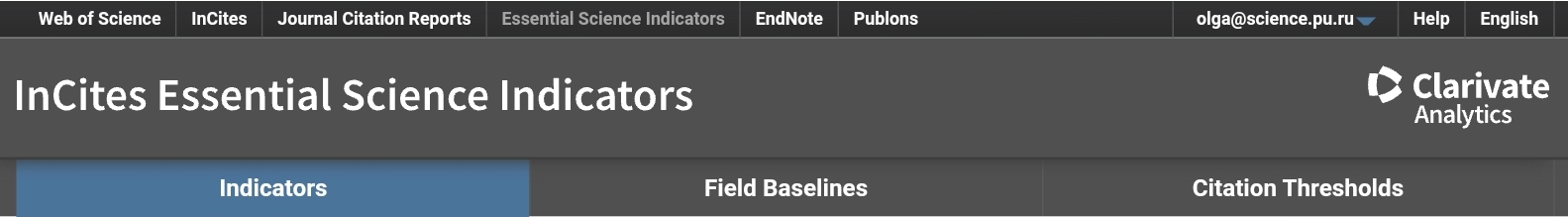 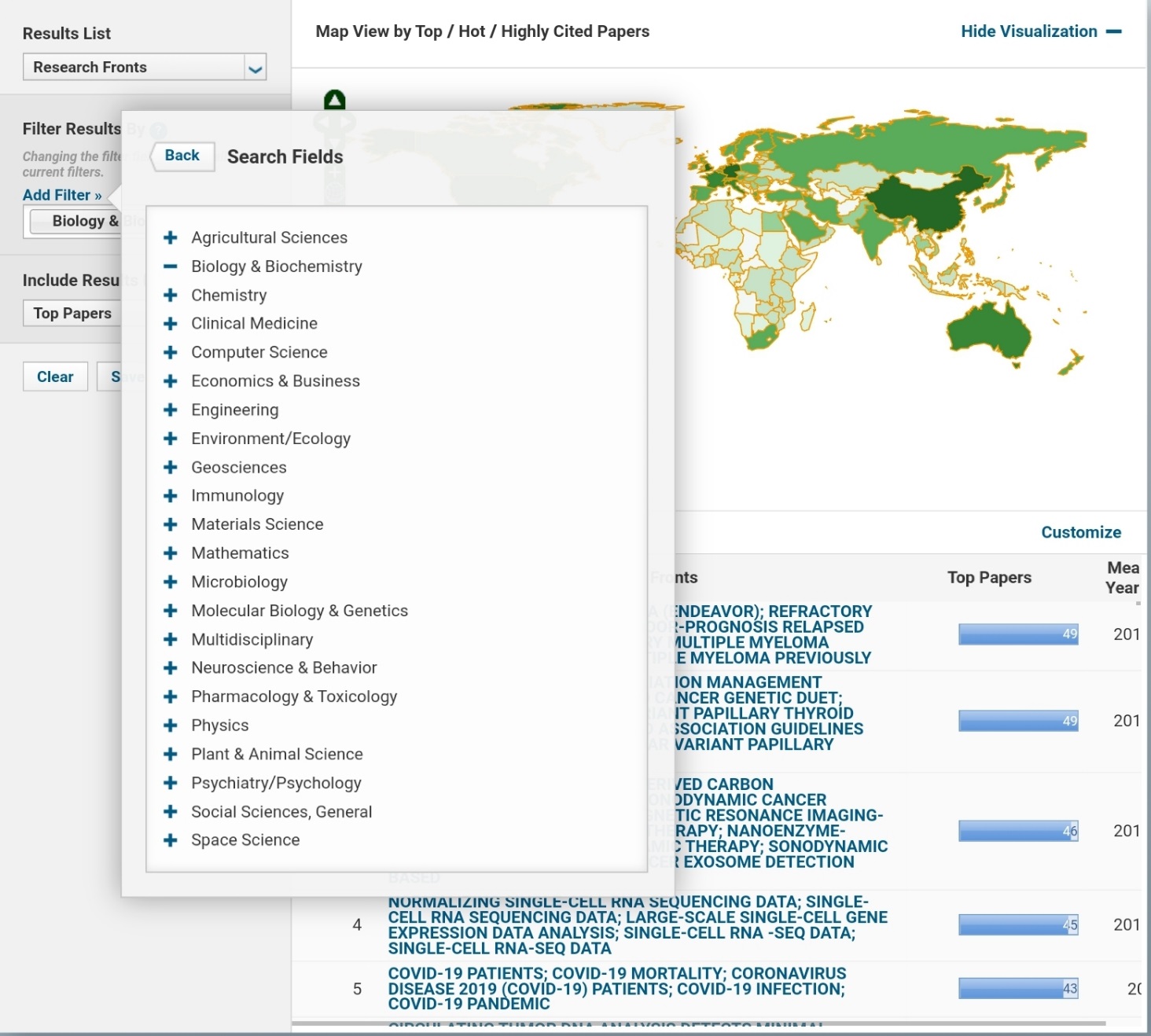 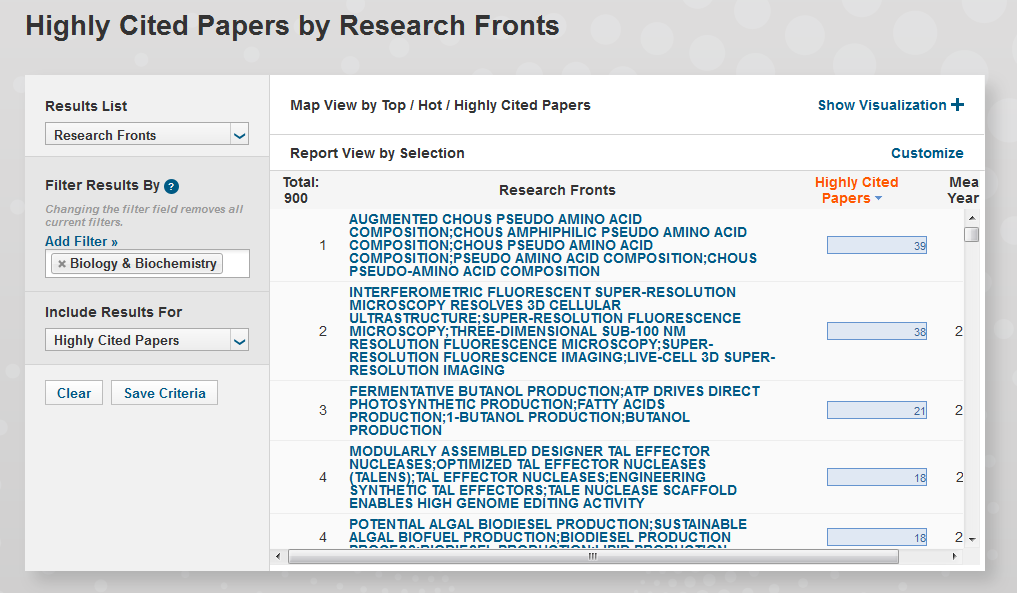 Сравнение публикаций организации в международных индексах и РИНЦ (на примере СПбГУ)
Сравнение тематического разнообразия и относительного цитирования публикаций организации во времени
MATERIALS
 SCIENCE
Аналитические инструменты
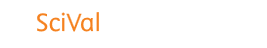 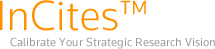 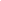 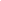 Возможный способ анализа публикационной стратегии
КПС=JNCI/CNCI 


Если КПС>1, это означает, что исследователи выбирают журналы более высокого уровня, чем в среднем в данной научной области
Если КПС<1, это означает, что исследователи выбирают журналы хуже, чем в среднем по области



Pislyakov V. Bibliometric Indicators: Practical Guide. Moscow: National Training Foundation. 2014 (in Russian).
Трактовка данных для построения публикационной стратегии
Основные модули SciVal
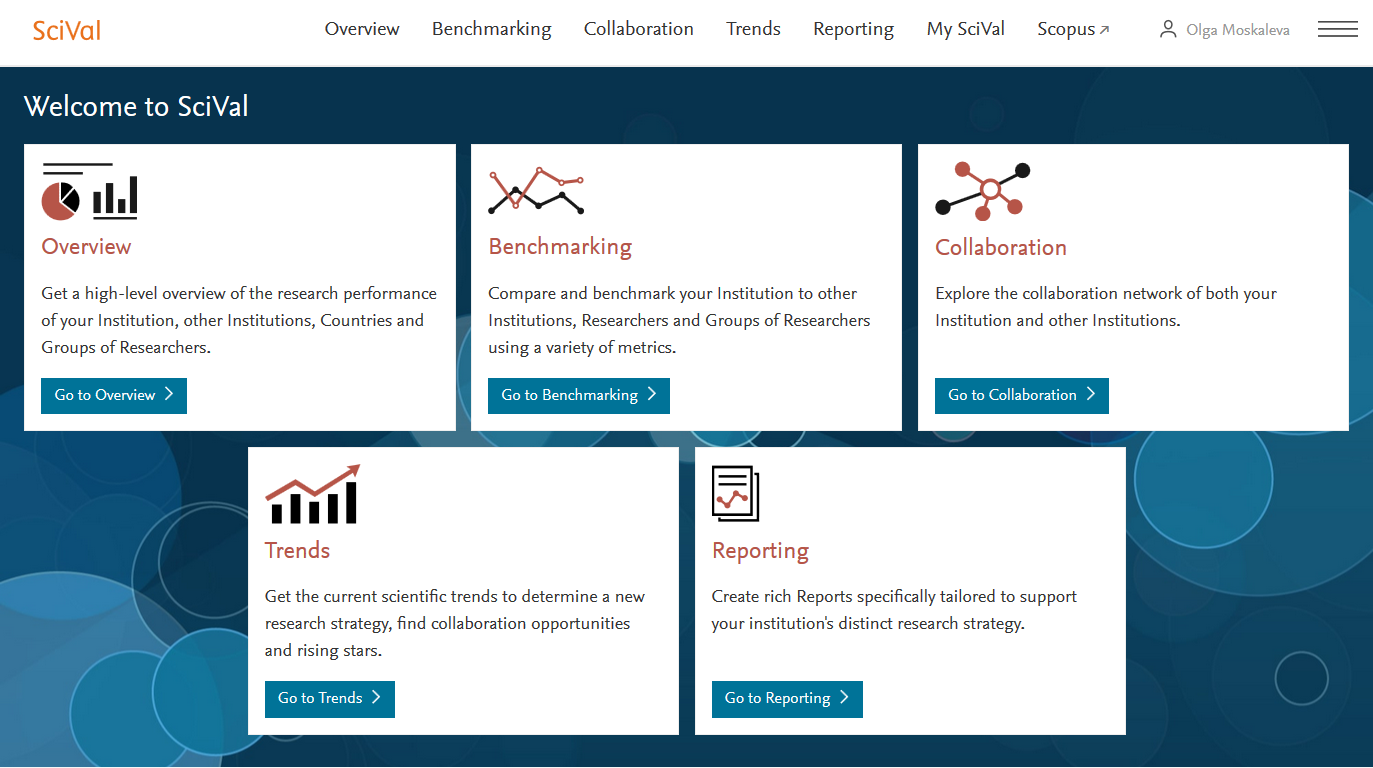 Стандартные возможности SciVal
Overview - Просмотр и анализ информации по публикациям заранее определенных разработчиком организаций, групп организаций, стран и т.д. за стандартные временные промежутки
Benchmarking - Сравнение показателей организаций, групп организаций, стран и т.д. в определенные пользователем временные промежутки
Collaboration – просмотр информации о международном сотрудничестве заранее определенных разработчиком организаций, групп организаций, стран и т.д. за стандартные временные промежутки
Trends – выявление основных направлений развития для определения исследовательской стратегии и поиска возможностей сотрудничества с другими странами и организациями
Анализ деятельности групп исследователей (подразделений организации)
Сбор информации о Scopus AuthorID любым возможным способом
Формирование группы в SciVal 
Анализ публикаций всеми возможными способами
Данные о международном сотрудничестве в SciVal и существующие соглашения (на примере СПбГУ)
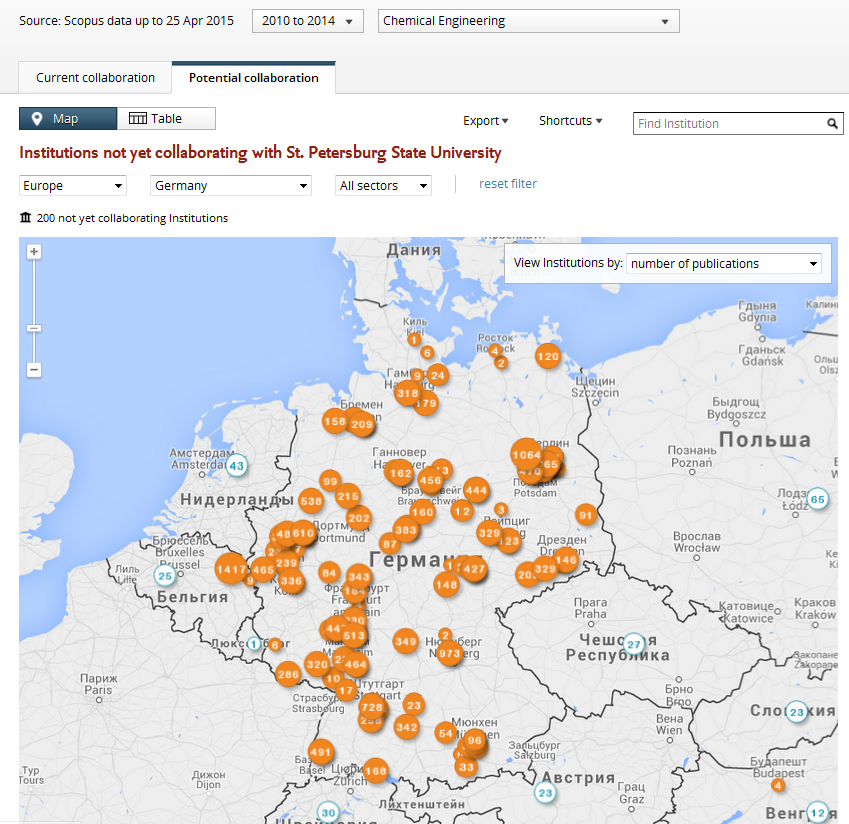 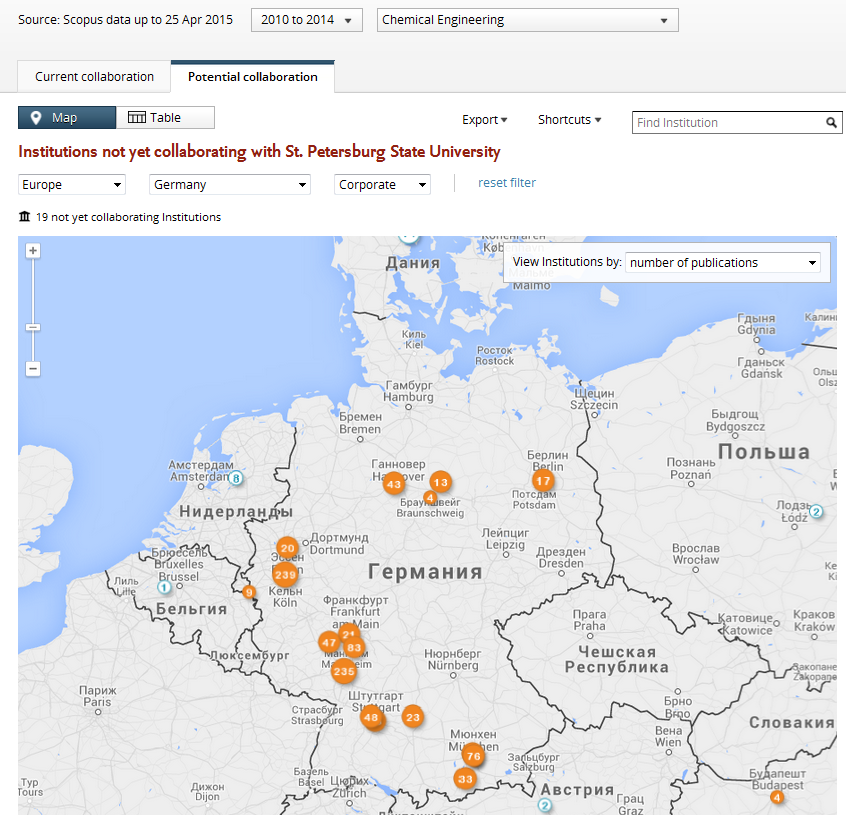 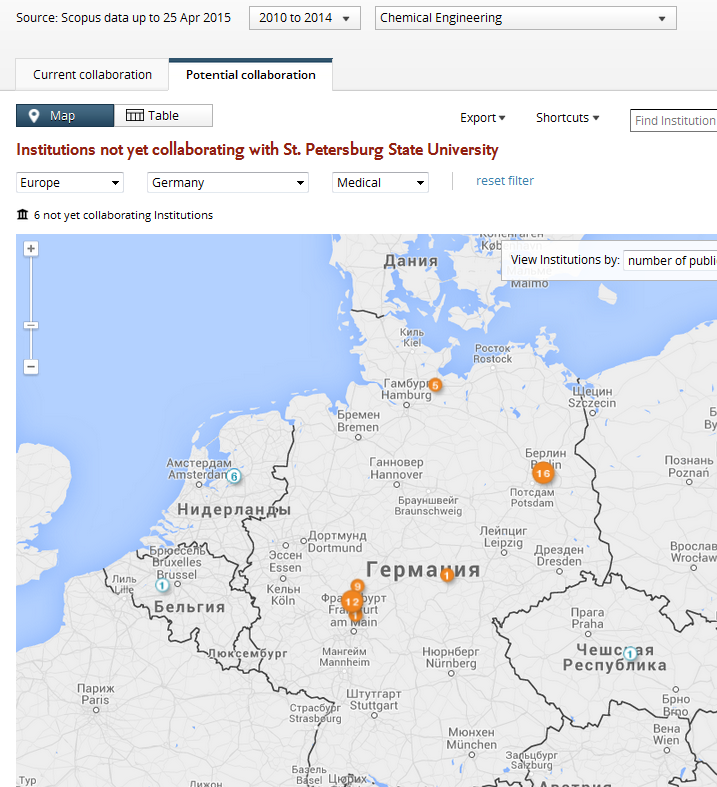 Большое число тематик и научных групп
Выделить те, которые являются основными (значимо влияют на общий результат организации)
Увидеть, как ваши тематики видят другие ученые (если видят)
Индивидуализировать помощь и рекомендации развития для каждой научной группы
Приоритетные журналы
Приоритетные коллаборации
Инструменты Citation topic (InCites) или Topic of Prominent (SciVal)
Топики в SciVal и InCites
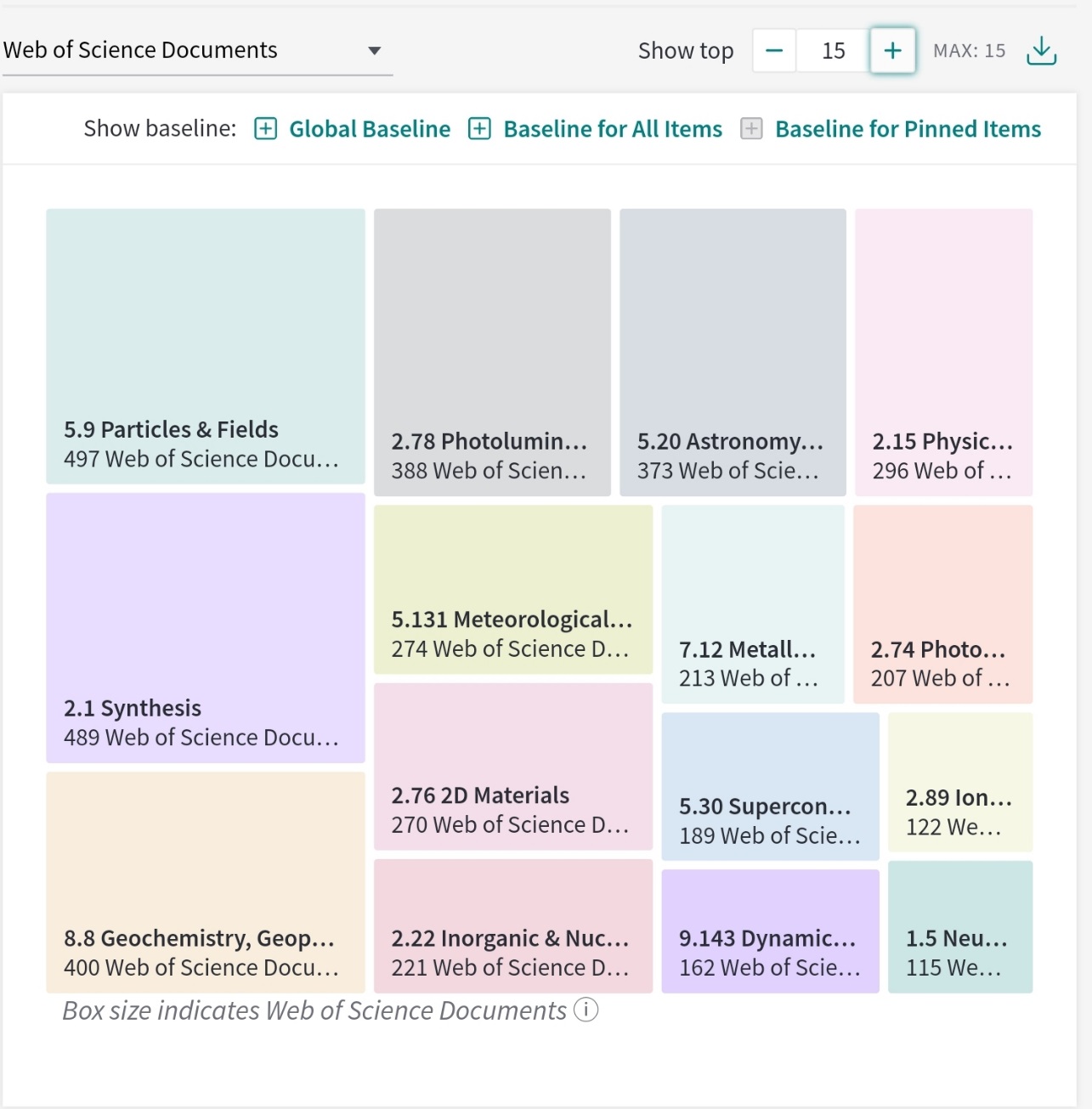 Дойти до уровня научных групп
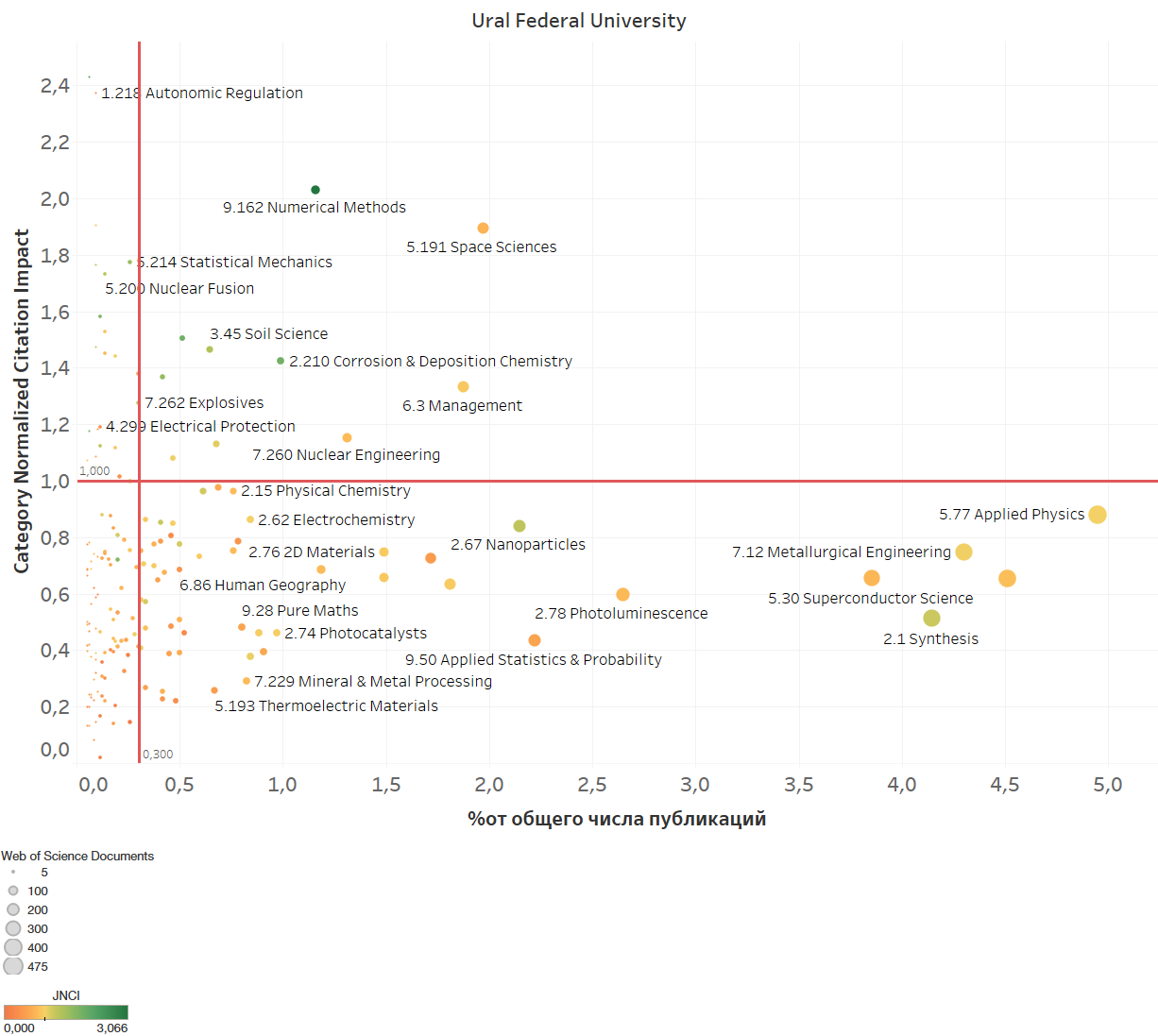 Выявление научных связей с использованием построения карт науки (VosViewer)
По соавторству
По библиографическому сочетанию
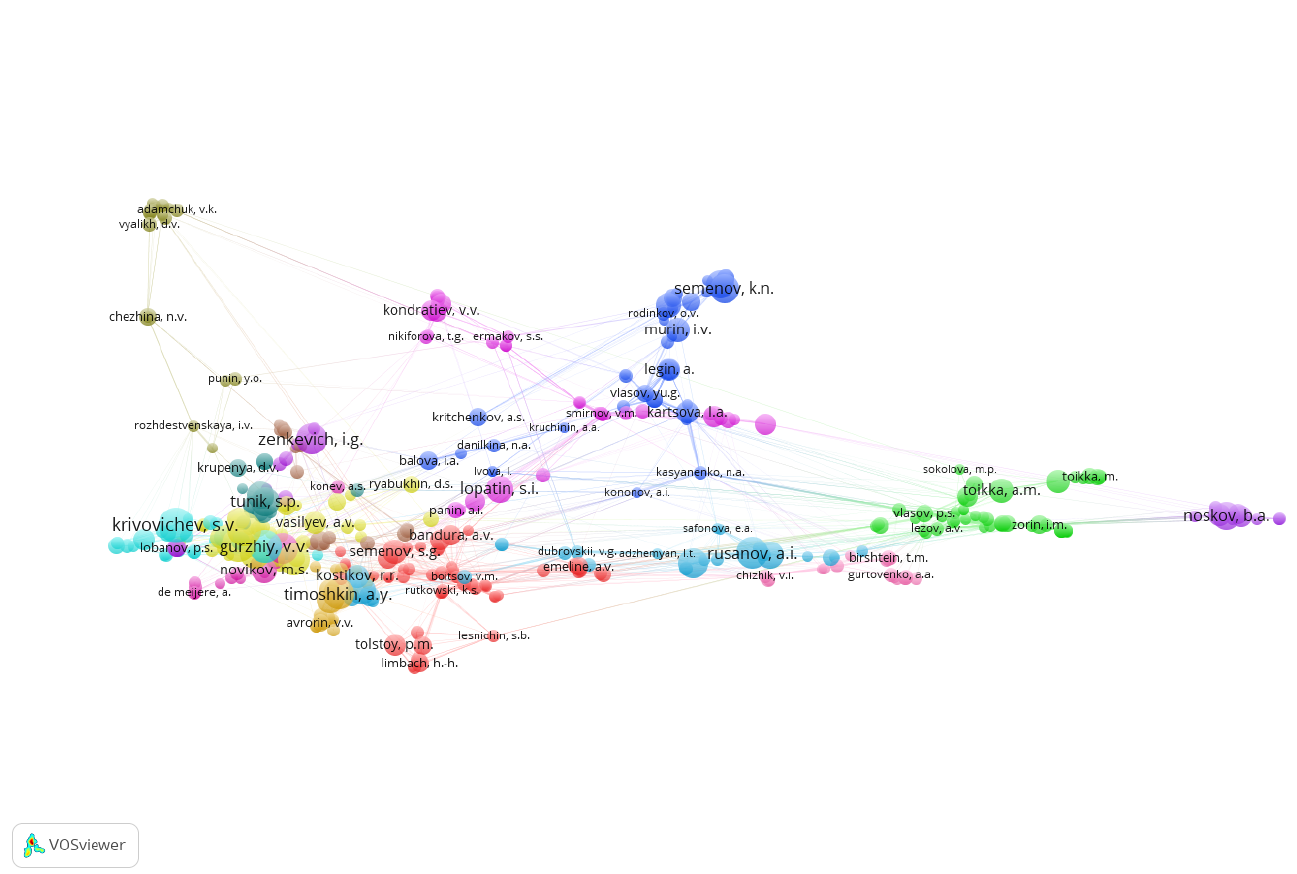 Поисковый и аналитический инструмент - Dimensions
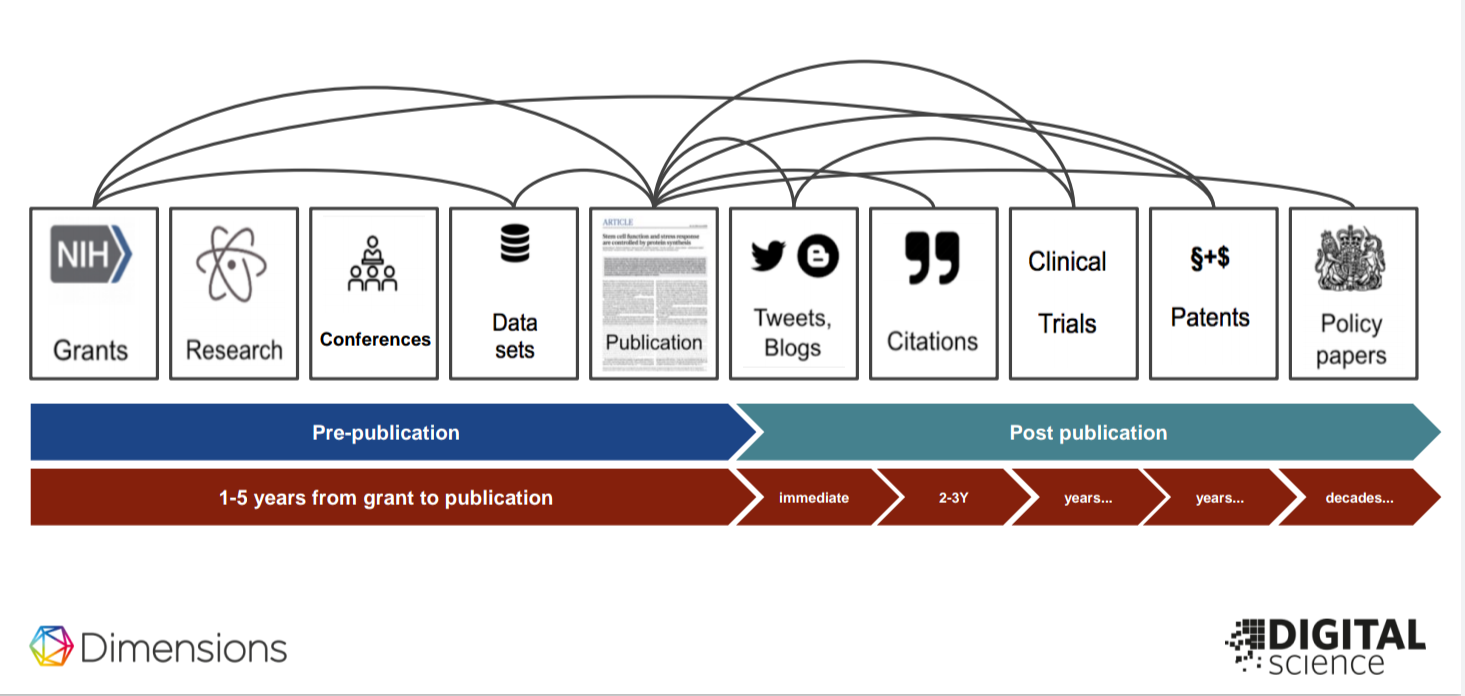 Свободная версия - https://app.dimensions.ai/discover/publication
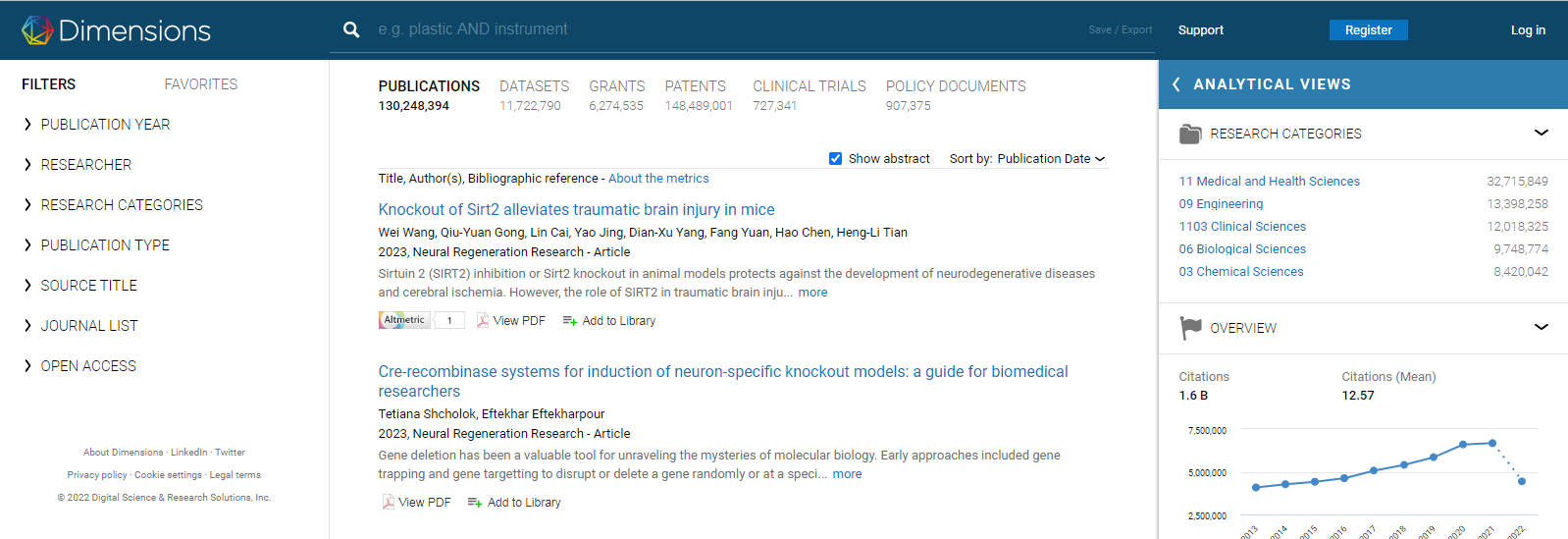 Dimensions – полная версия
Поиск и анализ публикаций в Dimensions
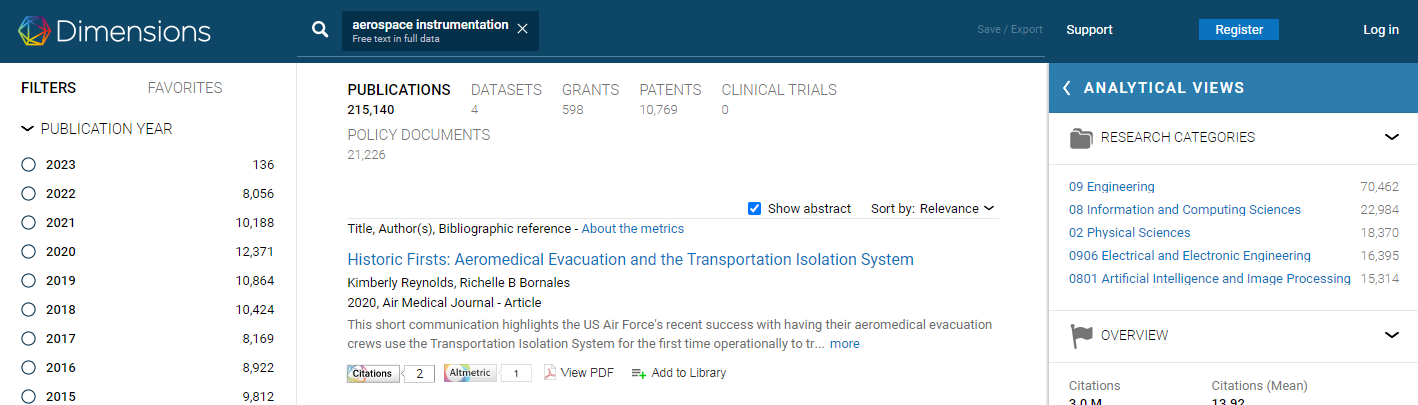 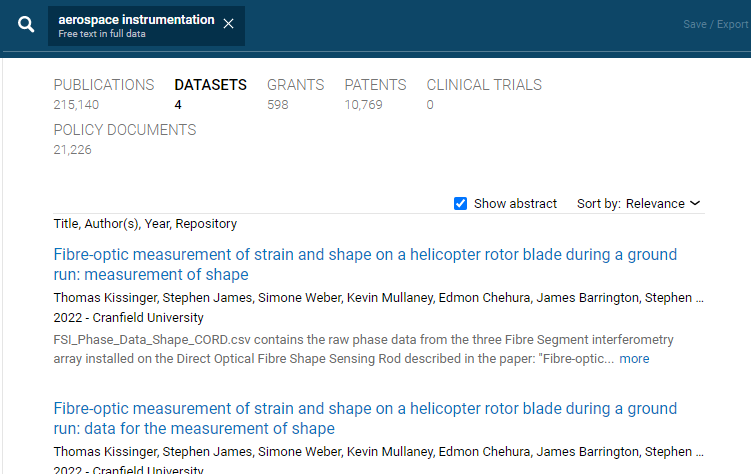 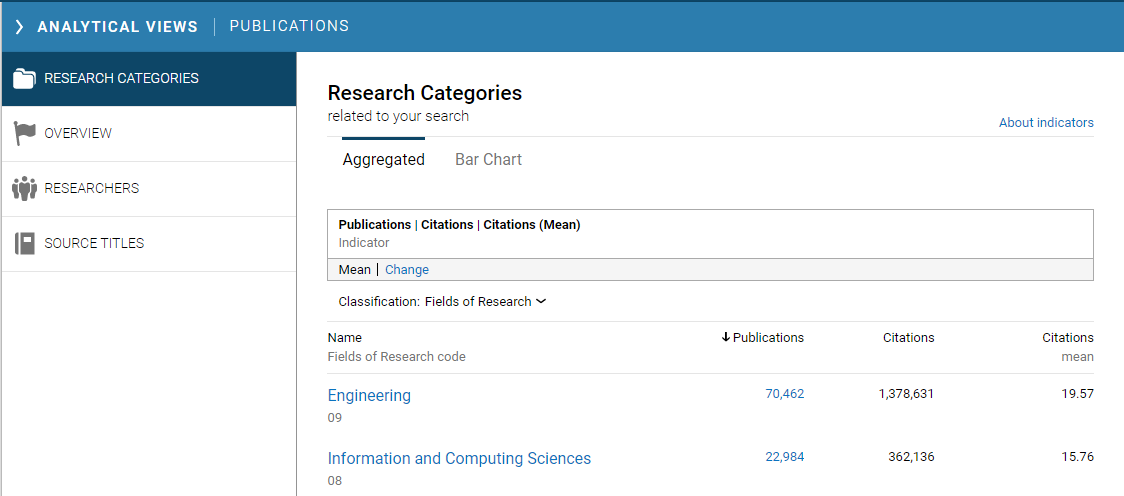 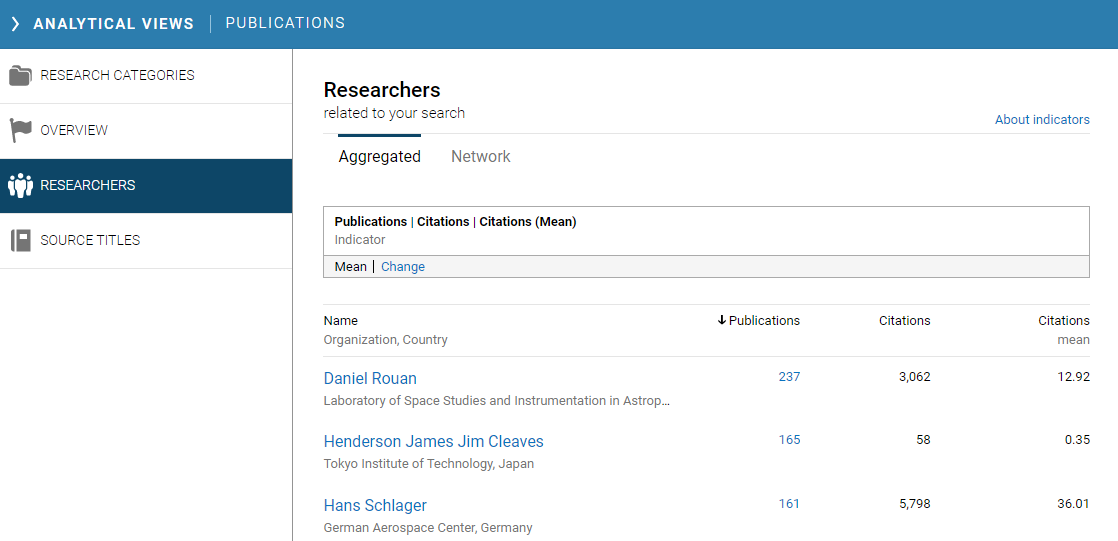 Описание и метрики публикации в Dimensions
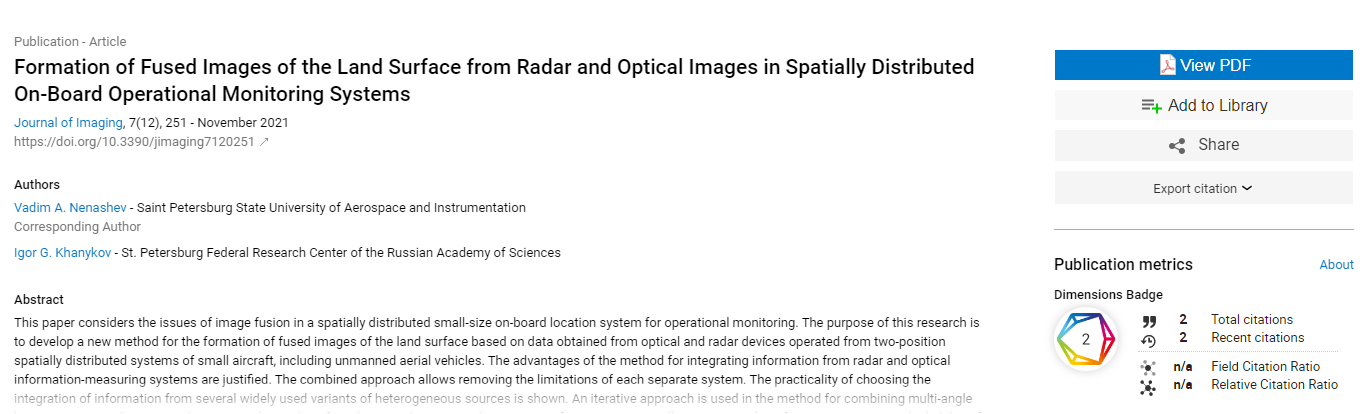 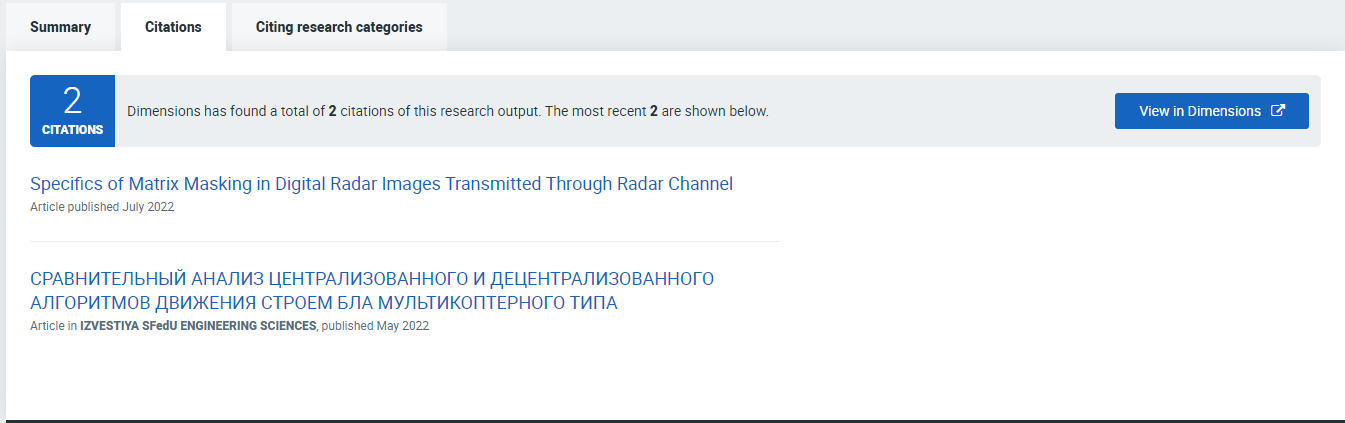 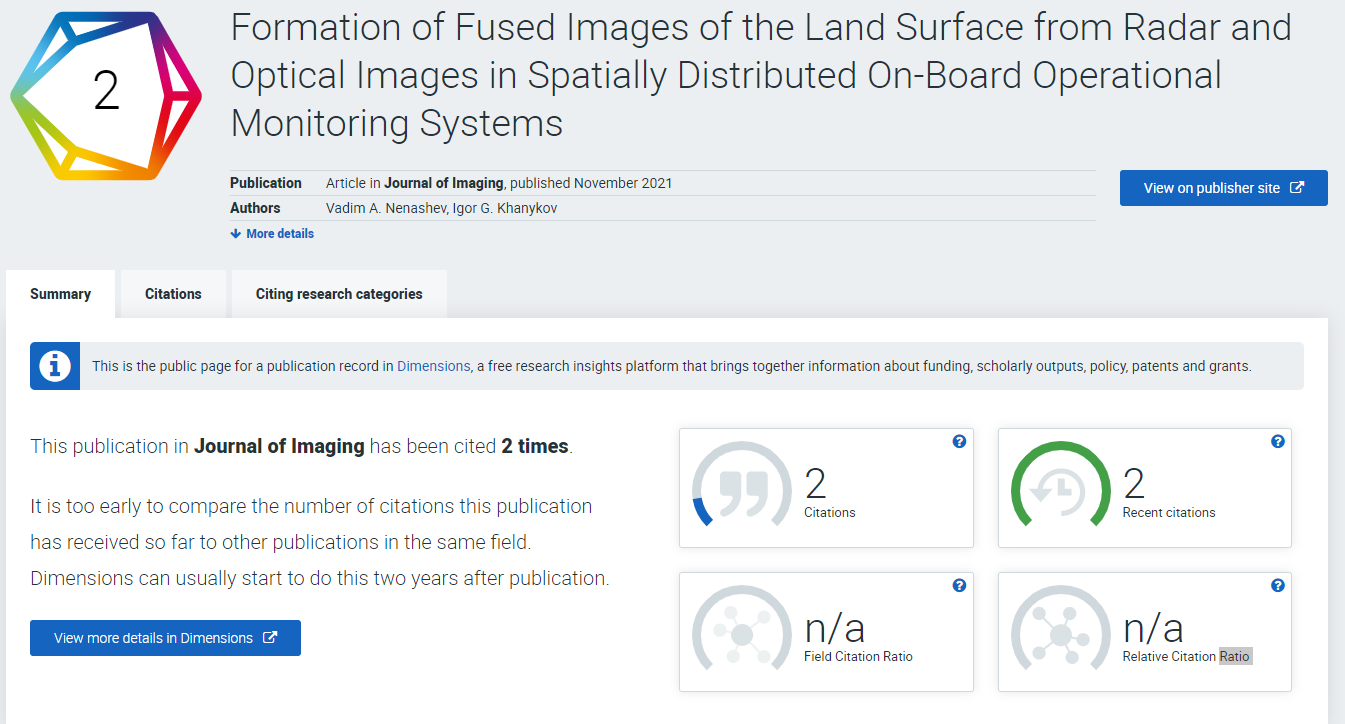 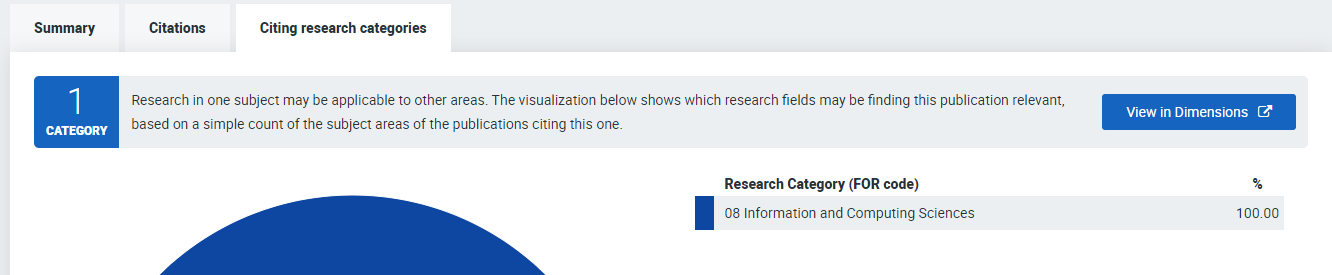 Профиль автора в Dimensions
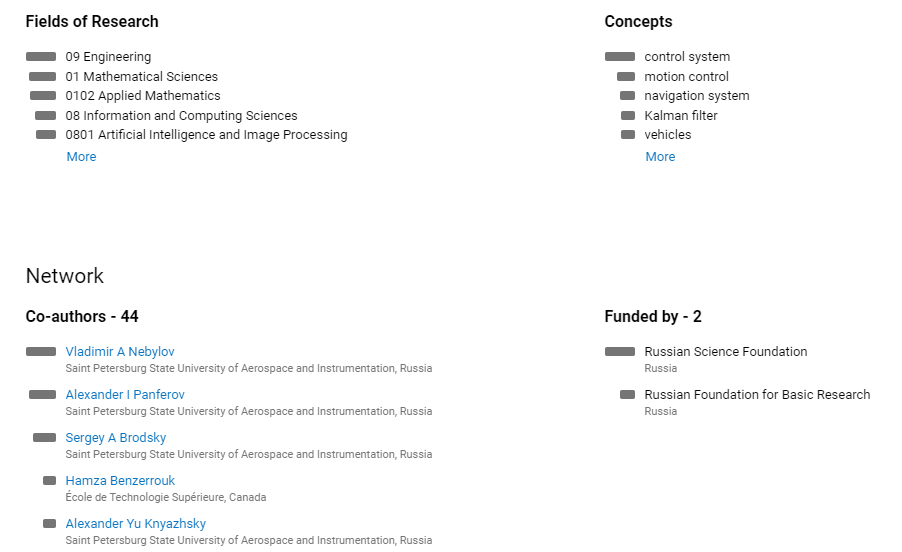 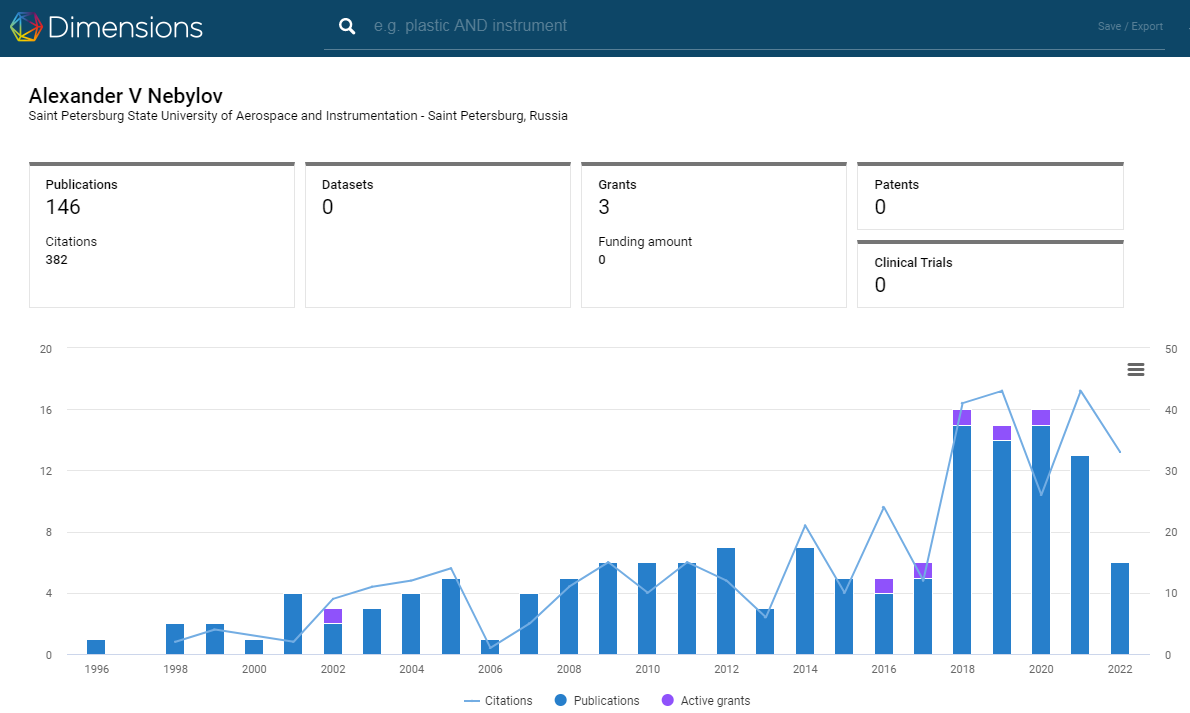 Если есть регистрация в ORCID
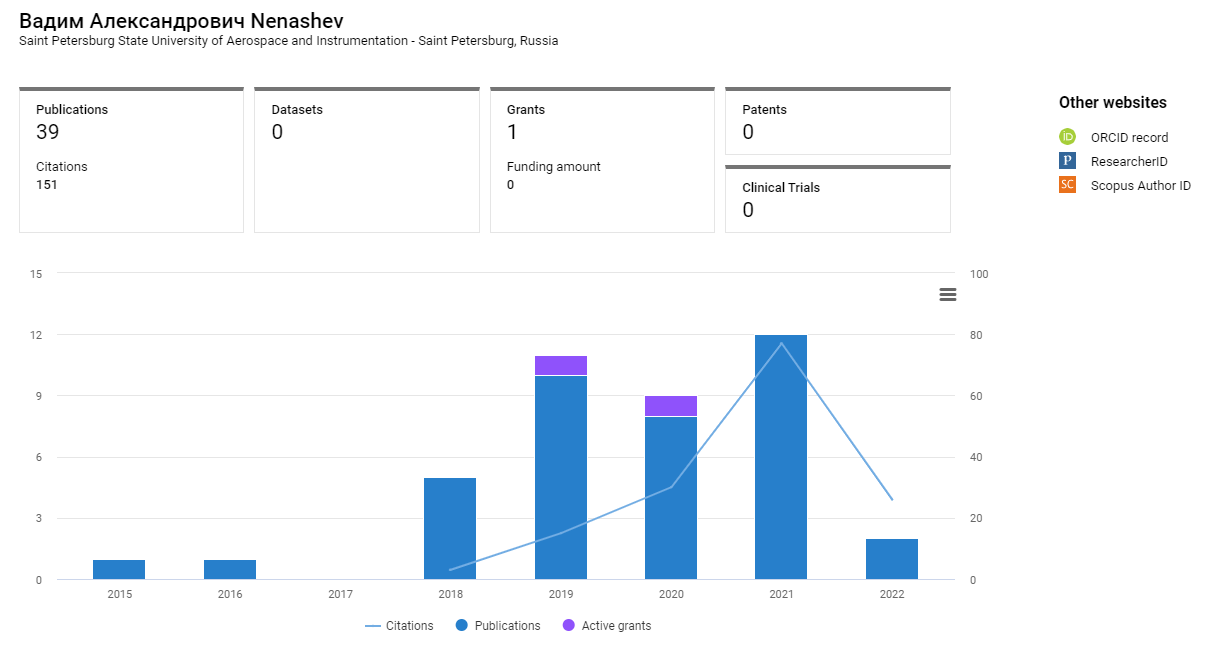 Гранты автора в Dimensions
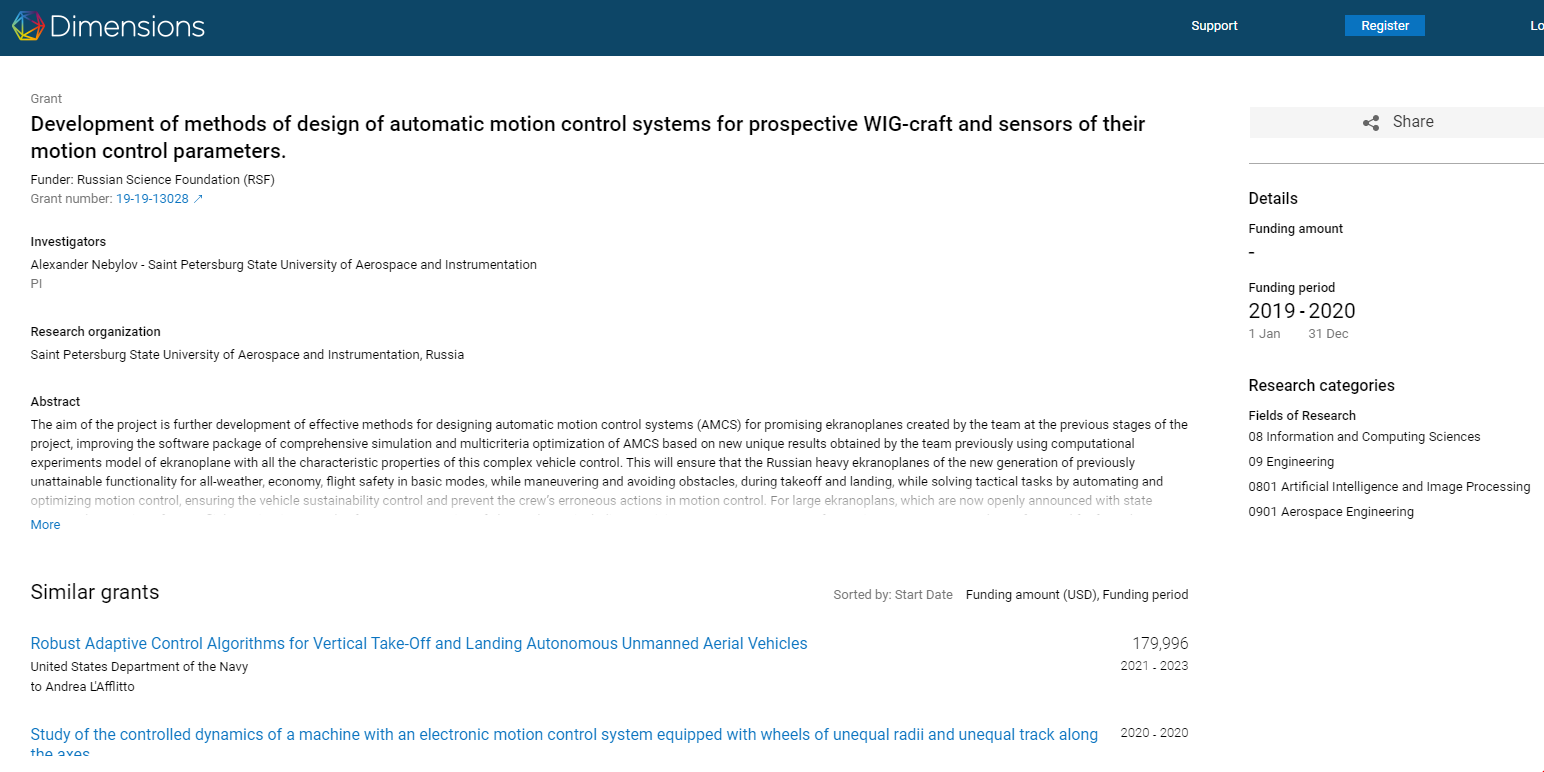 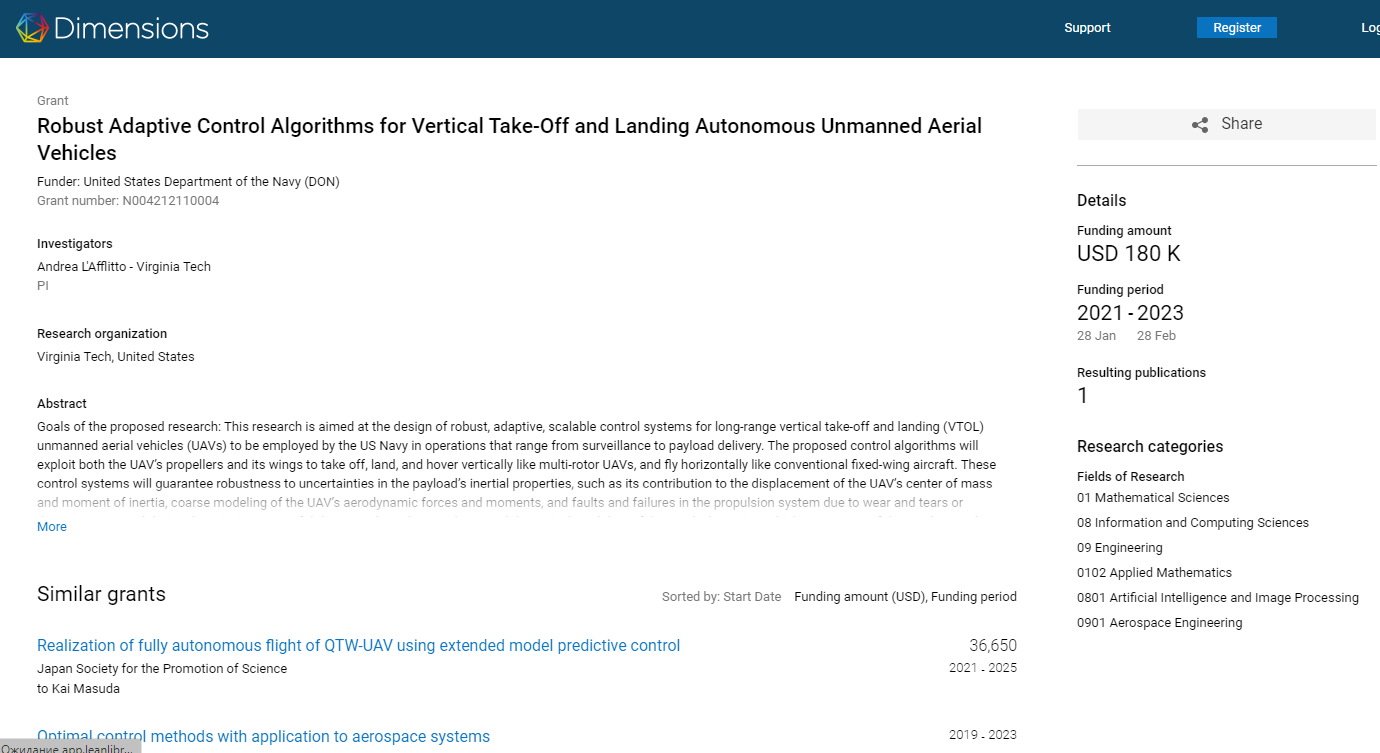 Аналитика по грантам – Dimensions
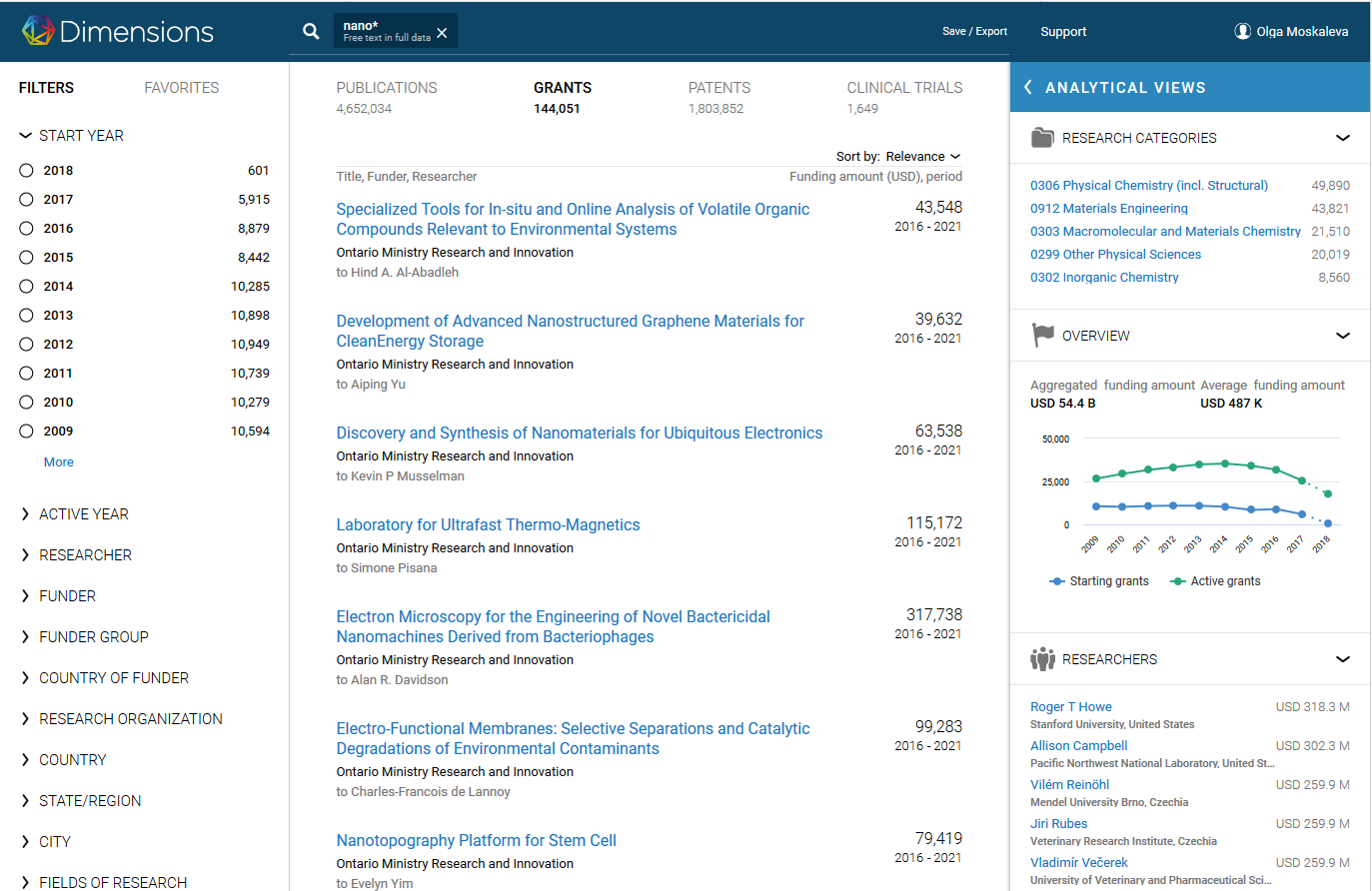 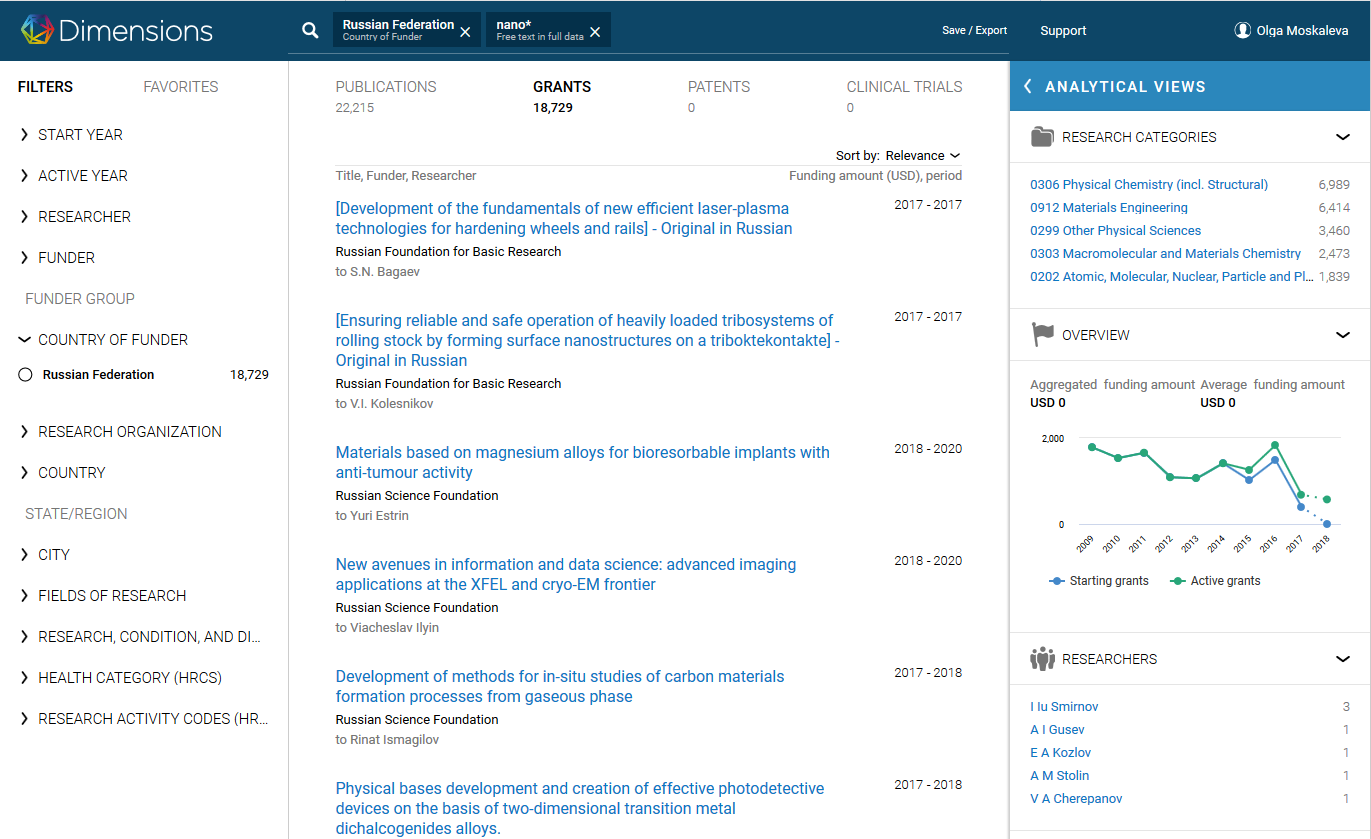 Что необходимо для получения корректных данных из указателей цитирования?
Наличие и корректность профиля организации
Объединение в один профиль всех возможных названий организации
Регулярная проверка публикаций организации на предмет выявления ненормативных указаний аффилиации (оптимально иметь собственную CRIS, в которую авторы вносят или импортируют свои публикации)
 Корректные профили авторов организации и/или регистрация в системах идентификации авторов/исследователей
Что можно делать на уровне отдельно взятого университета?
Административно-организационные меры
Обязательное указание университета (НИИ) в качестве места работы автора
Правильное указание аффилиации авторов
Регистрация авторов в системах ResearcherID (Publons), ORCID, Science Index[Автор]
Установление требований по наличию публикаций при избрании на должности НПР
Повышение видимости научных публикаций и иных результатов НИД организации (внедрение CRIS, создание репозитория публикаций и научных данных)
Что можно делать на уровне отдельно взятого университета или НИИ?
Изменение/корректировка научной политики
Расширение международного научно-технического сотрудничества
Расширение сотрудничества с реальным сектором экономики
Приглашение для работы в университете ведущих ученых
Повышение квалификации сотрудников, аспирантов и студентов – обучение академическому письму, работе с базами данных 
Расширение доступа к электронным информационным ресурсам
Публикационная активность СПбГУ и доступ к информационным ресурсам
Что можно делать на уровне отдельно взятого университета?
Стимулирующие меры

Установление постоянных (на год) или разовых доплат за научные публикации
Премирование по результатам года или за особо выдающиеся публикации (по журналам или по цитированию)
Компенсация оплаты публикаций в журналах Open Access (или статей Open Access)
Что и как стимулировать?
Все публикации, включая монографии и учебники?
Только статьи в журналах?
Статьи в РИНЦ, Web of Science и Scopus? 
Только   входящие в Web of Science и Scopus?
Только в рейтинговых журналах?
С учетом цитирований или с учетом журнальных показателей?
Общее для вузовских вариантов стимулирования публикаций в РФ
Обязательное указание аффилиации с вузом в статьях, учитываемых при установлении доплат
Привязка к показателям деятельности вуза (Программа развития, дорожная карта, стратегия…)
Размер доплат или премий сравним с размером базовой зарплаты или превышает ее
Изменение количества статей в Scopus после введения стимулирования публикаций
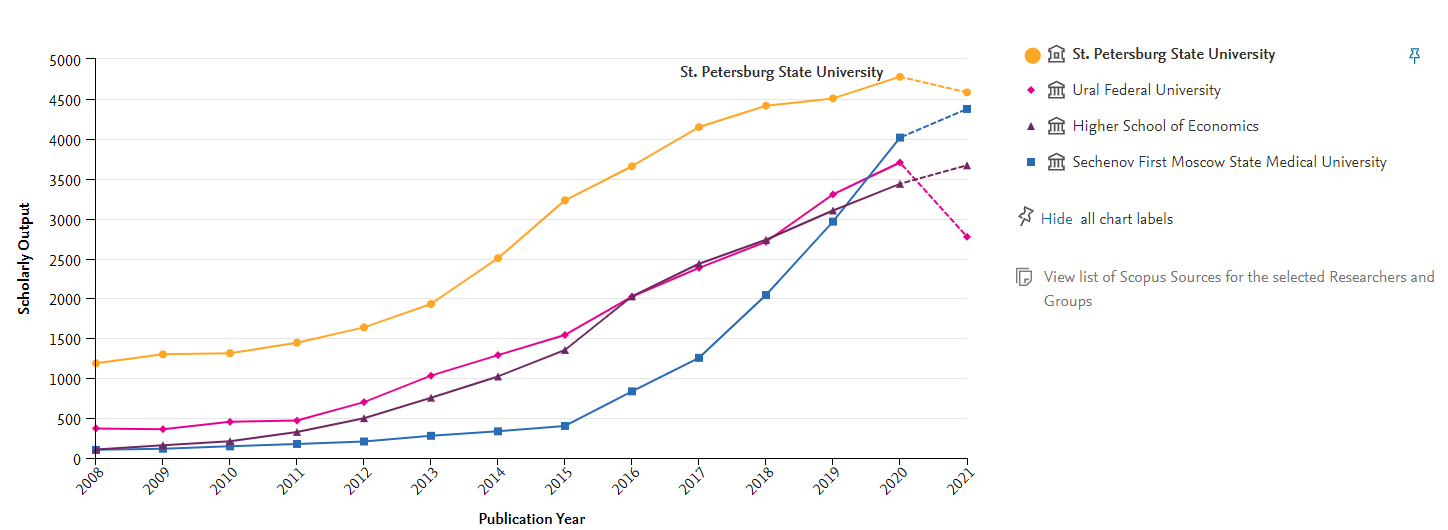 Изменение количества статей в WoS CC после введения стимулирования публикаций
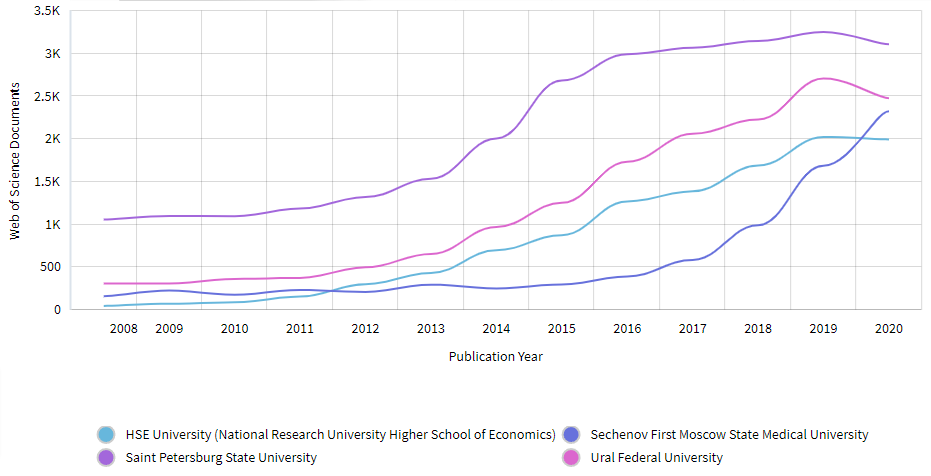 Источник: InCites dataset updated  2021-10-29. Includes Web of Science content indexed through 2021-09-30.
Рекомендуемые подходы к стимулированию публикаций
Выбирать варианты стимулирования в зависимости от исходной ситуации с публикациями в вузе
Учитывать специфику публикаций в разных научных областях (статьи-монографии)
Устанавливать принципиально достижимые критерии
Прислушиваться к рекомендациям мирового научного сообщества….
The San Francisco Declaration on Research Assessment
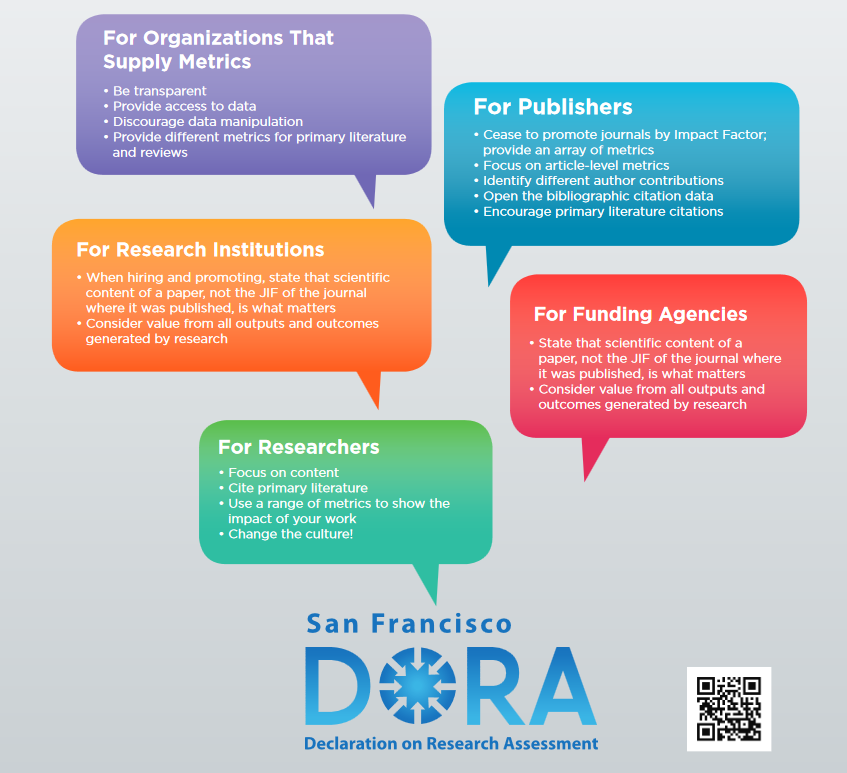 Подписали более чем 12000 ученых и 851 организация
Рекомендации:
Не использовать журнальные метрики для оценки качества отдельных статей
Не использовать ТОЛЬКО библиометрические показатели для принятия любых решений
Для оценки журналов использовать весь спектр метрик, а не только импакт-фактор
Максимально учитывать различия по областям знаний
Цитировать первоисточники, а не обзоры..
…….
Лейденский манифест для наукометрии
Количественная оценка должна дополнять качественную, экспертную оценку
Сопоставляйте научную деятельность с исследовательскими задачами организации, группы или ученого
Отстаивайте научное качество в исследованиях, важных для того или иного региона
Сохраняйте сбор данных и аналитические процессы открытыми, прозрачными и простыми
Позволяйте оцениваемым исследователям проверять данные и анализ
Дисциплины отличаются друг от друга по практике публикаций и цитирования
Основывайте оценку отдельных исследователей на качественной оценке их резюме
Избегайте неуместной конкретности и ложной точности
Признавайте системное воздействие оценки и индикаторов
Регулярно подвергайте индикаторы тщательной проверке и пересмотру
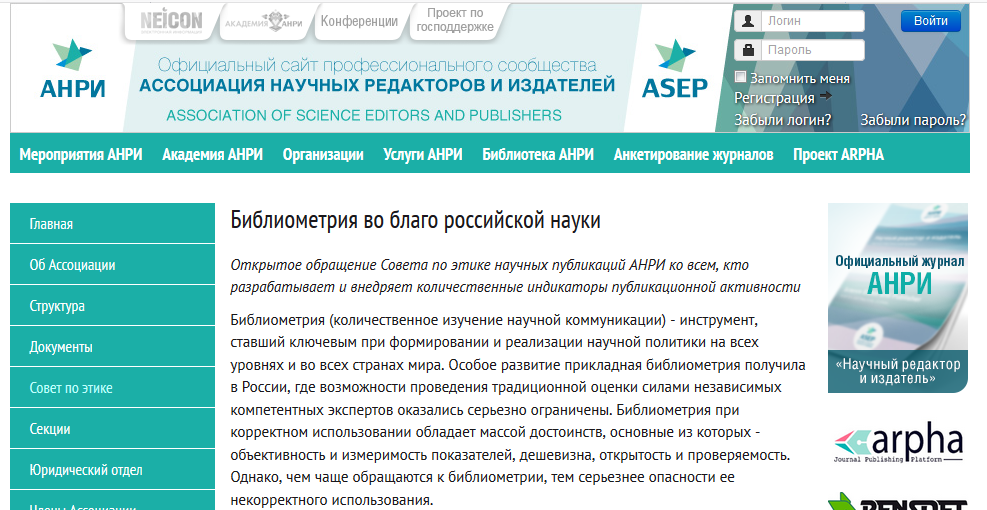 https://rassep.ru/upload/iblock/ae5/240418_13_Sterligov.pptx
Дополнительные меры по повышению цитируемости публикаций
Повышение видимости публикаций автора и организации
Регистрация авторов в международных системах ResearcherID, ORCID и научных социальных сетях и менеджерах цитирования ResearchGate, Academia.edu, Google Scholar, Mendeley, et.al.
Внедрение в организации CRIS – PURE, Converis, et.al.
Формирование репозитория (открытого архива) публикаций и научных данных
Создание персональных страниц авторов на сайтах организации со списками публикаций
И главное…
Любые наукометрические показатели – это лишь термометр, сигнализирующий о болезни или выздоровлении, но не лекарство. Диагноз термометром не поставить, нужен врач.
Нельзя ставить целью достижение индикаторов – надо развивать и осуществлять научные исследования и адекватно представлять их результаты, иначе любые индикаторы теряют смысл
В гонке за количеством неизбежно теряется качество